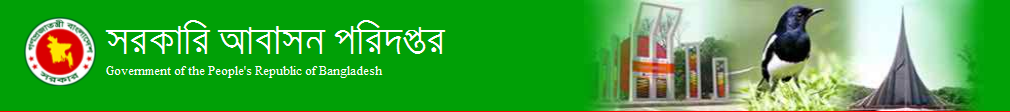 “সেবা সহজিকরণ বিষয়ক অগ্রগতি  ও  বাস্তবায়ন পরিকল্পনা”উপস্থাপনায় স্বাগতম।
দপ্তরের ঠিকানা

		সরকারি আবাসন পরিদপ্তর
		ভবন নং ০৫
		বাংলাদেশ সচিবালয়, ঢাকা
		ফোনঃ  +৮৮০২৯৫৪৫০৩৭
		ওয়েবসাইটঃ www.doga.gov.bd
		ইমেইলঃ dirgovaccommodation@yahoo.com
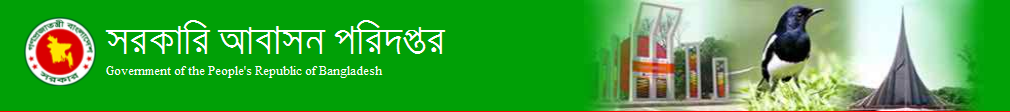 সেবার সংক্ষিপ্ত পরিচিতি
সরকারি বাসা-বাড়ি বরাদ্দ প্রদান ও বাতিল করণ।

দোকান বরাদ্দ ও ভাড়া আদায়।

গ্যারেজ ও অফিস স্থান বরাদ্দ প্রদান।

সাময়িক ও চূড়ান্ত না-দাবি সনদ প্রদান।

যে সকল কর্মকর্তা সরকারি বাসায় বসবাস করেননি তাদের অনুকূলে না-দাবি সনদ প্রদান।
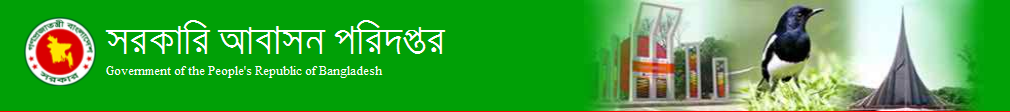 সেবা পদ্ধতি সহজিকরণ কার্যক্রম
সেবার নামঃ না-দাবি সনদ পত্র প্রদান
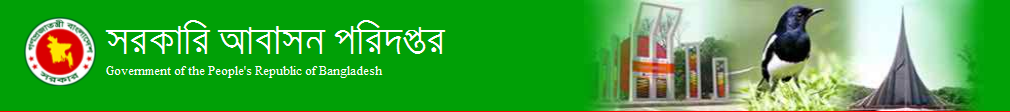 বিদ্যমান পদ্ধতির প্রসেস ম্যাপ
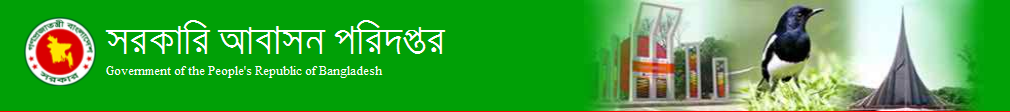 সেবা গ্রহিতা কর্তৃক দাখিলীয় কাগজপত্রাদি
না-দাবি সনদ গ্রহণের আবেদন
 বরাদ্দ পত্রের কপি
 বাসা দখল গ্রহণের কপি
 বিদ্যুত বিল প্রত্যয়নের হালনাগাদ মূল কপি
 বসবাসকালীন সময়ে বাসা ভাড়া কর্তন সংক্রান্ত হালনাগাদ সংশ্লিষ্ট এ, জি, কর্তৃক প্রতিপাদনকৃত ভাড়া কর্তন বিবরণীর মূল কপি
 বাসা হস্তান্তরের মূল কপি
 অবসর গ্রহণ সংক্রান্ত অফিস আদেশের কপি
 প্রেষণে কর্মরত থাকলে কর্মস্থলে বাসা ভাড়া কর্তনের চালানের মূল কপি
 আবেদনকারী একাধিক বাসায় বসবাস করে থাকলে সেই সকল বাসার বরাদ্দপত্র, দখল, হস্তান্তর পত্র এবং সেসময়ের বাসা ভাড়া কর্তন বিবরণীর (এ, জি, কর্তৃক যাচাইকৃত) মূলকপি।
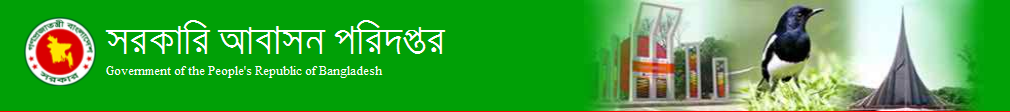 ক্যাটাগরি অনুসারে সমস্যাসমূহের বিবরণ
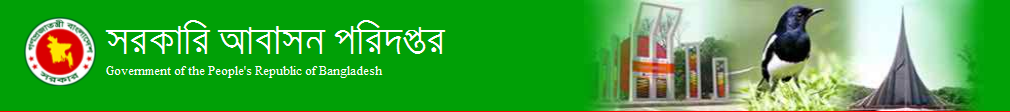 সেবা পদ্ধতি সহজিকরণে সুনির্দিষ্ট প্রস্তাবনা
আবেদনপত্র গ্রহণের জন্য সুনির্দিষ্ট পৃথক ডেস্কের ব্যবস্থাকরণ।

 না-দাবি সনদ গ্রহণের জন্য প্রয়োজনীয় কাগজপত্রের তালিকা প্রদর্শন (Website/সংশ্লিষ্ট ডেস্কে)।

 আবেদন গ্রহণের সময় আবেদনপত্র সঠিকভাবে যাচাইকরণ এবং অসম্পূর্ণ আবেদন গ্রহণ না করা।

 আবেদনপত্রে সেবাগ্রহিতার ব্যক্তিগত মোবাইল নম্বর, ইমেইল ইত্যাদি সংরক্ষণ।
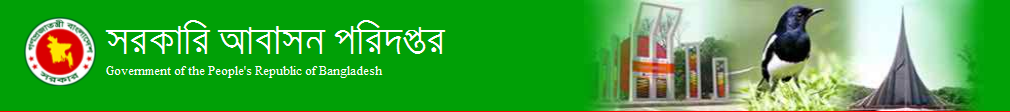 উদ্ভাবনী ধারণা
আবেদনপত্র পরিচালক/অতিঃপরিচালক কর্তৃক স্বাক্ষরিত হয়ে সরাসরি সহকারী হিসাব রক্ষকের নিকট চলে যাবে।

 অনুমোদিত/অননুমোদিত নথি সরাসরি সহকারী হিসাব রক্ষকের নিকট প্রেরণ করা হবে।
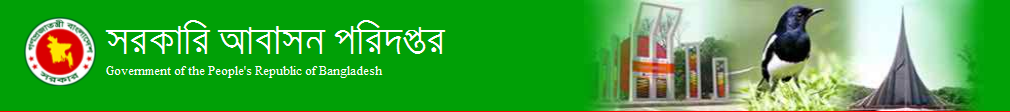 প্রস্তাবিত পদ্ধতির প্রসেস ম্যাপ
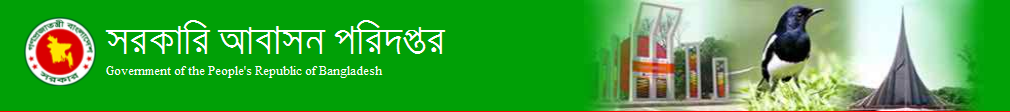 TCV অনুসারে বিদ্যমান ও প্রস্তাবিত পদ্ধতির তুলনা
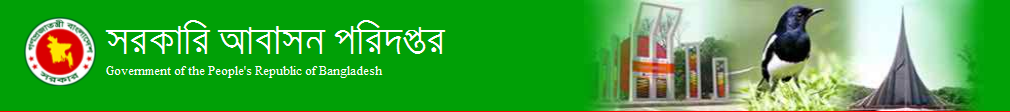 বিদ্যমান ও প্রস্তাবিত পদ্ধতির গ্রাফিক্যাল তুলনা
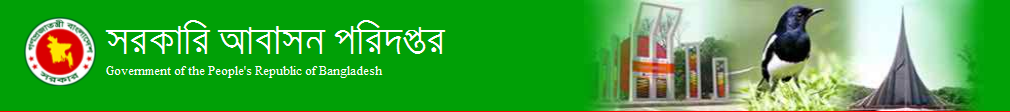 TCV অনুসারে বিদ্যমান ও প্রস্তাবিত পদ্ধতির তুলনা
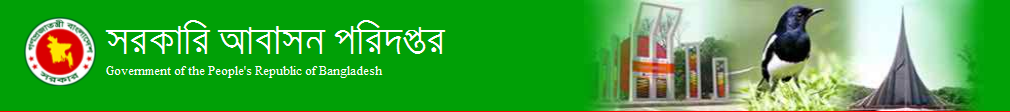 প্রস্তাবিত পদ্ধতির সুফল
প্রস্তাবিত পদ্ধতিতে কাজের ধাপ  এবং সময় কমে আসায় 
সেবাগ্রহিতা সহজেই তার কাঙ্ক্ষিত সেবা পাবে।
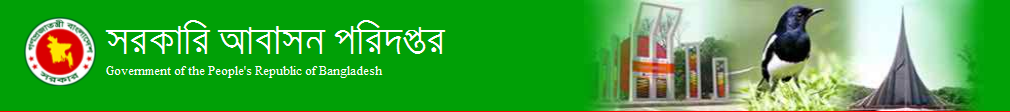 বাস্তবায়ন পরিকল্পনা
১। আবেদনপত্র গ্রহণের জন্য সুনির্দিষ্ট পৃথক ডেস্কের ব্যবস্থাকরণ।
	২। না-দাবি সনদ গ্রহণের জন্য প্রয়োজনীয় কাগজপত্রের তালিকা প্রদর্শন (Website/সংশ্লিষ্ট ডেস্কে)।
	৩। আবেদন গ্রহণের সময় আবেদনপত্র সঠিকভাবে যাচাইকরণ এবং আবেদনপ্রাপ্তির ২৪ ঘণ্টার মধ্যে 	আবেদনপত্রে কোনো ঘাটতি থাকলে তা  সেবাগ্রহিতাকে জানিয়ে  দেওয়া। ।
	৪। আবেদনপত্রে সেবাগ্রহিতার ব্যক্তিগত মোবাইল নম্বর, ইমেইল ইত্যাদি সংরক্ষণ।
	৫। স্বয়ংসম্পূর্ণ আবেদন ২৪ ঘণ্টার মধ্যে নথিতে উপস্থাপন।
	৬। আবেদন এবং অনুমোদিত/অননুমোদিত নথি সরাসরি সহকারী হিসাবরক্ষকের নিকট প্রেরণ।
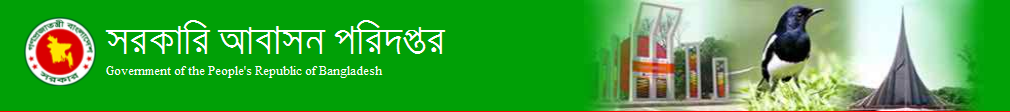 বাস্তবায়ন সময়সীমা
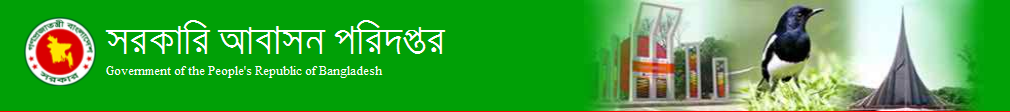 তত্ত্বাবধানঃ	জনাব মোঃ এমদাদুল হক, পরিচালক, সরকারি আবাসন পরিদপ্তর।প্রণয়নেঃ	জনাব মোঃ শহীদুল ইসলাম ভুঞা, অতিরিক্ত পরিচালক, সরকারি আবাসন পরিদপ্তর।	জনাব আব্দুল্লাহ-আল-নোমান , সহকারী পরিচালক, সরকারি আবাসন পরিদপ্তর।সম্পাদনাঃ	জনাব মোঃ শহীদুল ইসলাম ভুঞা, অতিরিক্ত পরিচালক, সরকারি আবাসন পরিদপ্তর।	জনাব মোহাম্মদ ফারুকুল ইসলাম, উপ পরিচালক, সরকারি আবাসন পরিদপ্তর।সহযোগিতাঃ	জনাব রাশেদ আহাম্মেদ সাদী, উপ পরিচালক, সরকারি আবাসন পরিদপ্তর।	জনাব মাসুদুল আলম, সহকারী পরিচালক, সরকারি আবাসন পরিদপ্তর।	পারভিন আক্তার, অফিস সহকারী-কাম-কম্পিউটার মুদ্রাক্ষরিক।
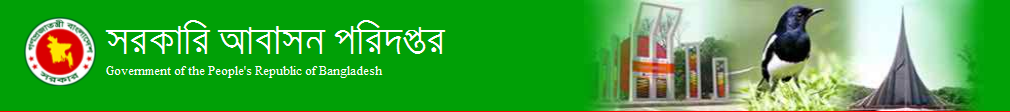 ধন্যবাদ